Information regarding the transmission tariffs approved by ANRE Order No.17/2024 for period oct.2024-sept.2025
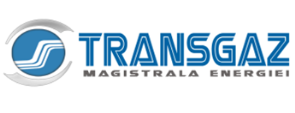 Information regarding the transmission tariffs approved by ANRE Order No. 17/2024 for period oct.2024-sept.2025
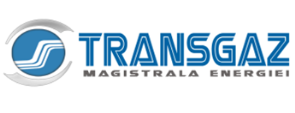 where: TC(gr)tl – is the long-term firm capacity booking transmission tariff for the group of entry/exit points (gr);
CF(gr) – is the value of the fix component  of the total revenue allocated to the group of entry/exit points (gr);
CRe(gr)tl– is the capacity estimated to be booked over the long term in the period for which transmission tariffs are set, by the group of entry/exit points (gr);
CRe(gr)ts– is the capacity estimated to be booked over the short term in the period for which transmission tariffs are set, by the group of entry/exit points (gr);
CRe(gr)ts dep– is the capacity estimated to be booked over the short term in the period for which transmission tariffs are set, by the group of entry/exit points (gr) storrage facilities;
Ntl,ts ts_dep – number of hours for each type of service.
K(ts) – capacity booking tariff multiplication ratio for the type of short-term firm service.
K(ts) dep – capacity booking tariff multiplication ratio for the type of short-term firm service for storrrage facilities and represent 50% of K(ts).
For the short-term capacity booking products
TC(gr)ts=TC(gr)tl x K(ts/ts_dep) [lei/MWh/h]
where: TC(gr(ts)) – is the short-term firm capacity booking tariff for the group of entry/exit points (gr);TC(gr(tl)) - is the long-term firm capacity booking tariff for the group of entry/exit points (gr);K(ts) - capacity booking tariff multiplication ratio for the type of short-term firm service.
K(ts) dep – capacity booking tariff multiplication ratio for the type of short-term firm service for storrrage facilities and represent 50% of K(ts).
Information regarding the transmission tariffs approved by ANRE Order No. 17/2024 for period oct.2024-sept.2025
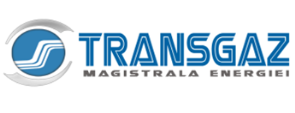 Commodity transmission tariffs approved by ANRE Order 17/2024, for October 2024-September 2025 is 1,93 RON/MWh transmitted

The commodity tariff for the quantity of gas transmitted (without the monopoly tax) was calculated according to the methodology approved based on the following formula:
                      CV(i)
TV(i) = --------------
                      Qtr(i)
where:
TV(i) – is the commodity tariff calculated for 1MWh transmitted in year (i);
CV(i) – is the commodity component of the total revenue in year (i);
Qtr(i) – is the gas quantity estimated by the licence holder to be transmitted in year (i), expressed in MWh.